Mendelova univerzita v Brně

5.12.2024
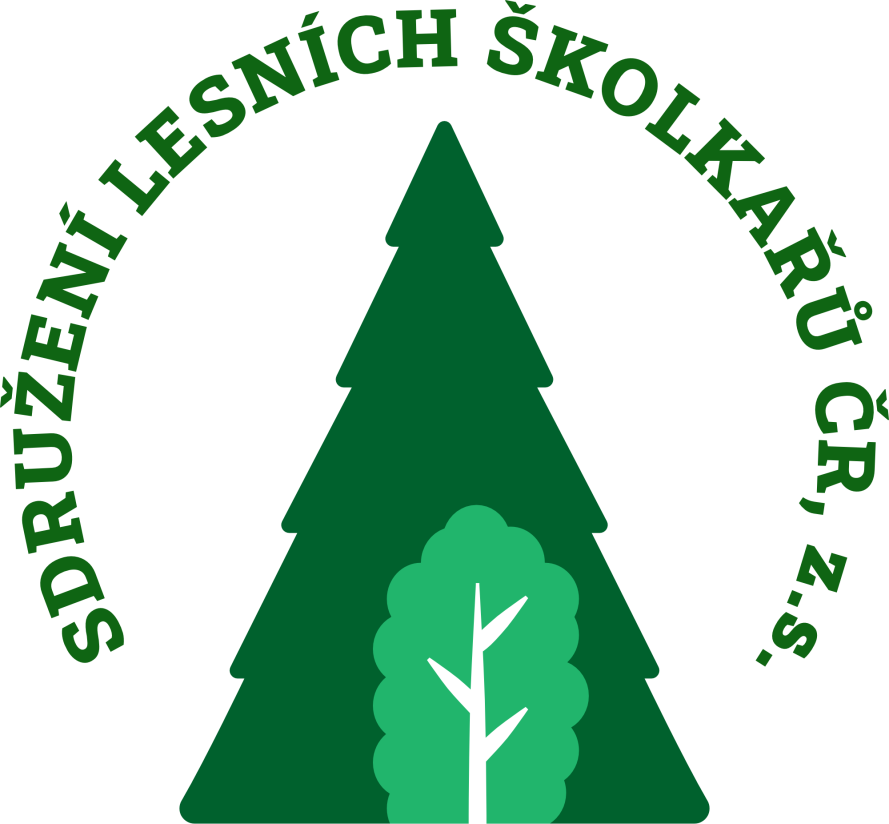 Činnost a poslání Sdružení lesních školkařů ČR, z.s.
Ing. Přemysl Němec, MBA
Předseda sdružení
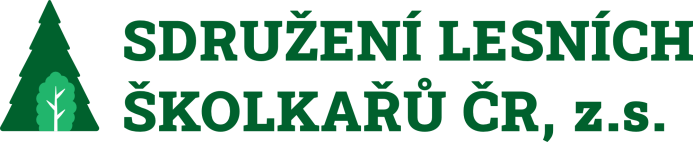 Sdružení lesních školkařů ČR, z.s.
Jediná profesní organizace sdružující a zastupující pěstitele SMLD v ČR.

Existuje již 29 let.

Sdružuje fyzické i právnické osoby činné v oblasti lesního školkařství či lesního semenářství, kteří jsou držiteli platné licence k uvádění do oběhu RMLD určeného k obnově lesa a k zalesňování podle zákona č. 149/2003 Sb.
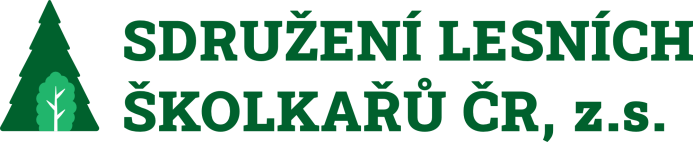 Poslání a cíle sdružení
Aktivně hájit a prosazovat zájmy svých členů, především ve vztahu k obchodním partnerům, orgánům státní správy, kontrolním orgánům apod.

Podílet se na řešení aktuálních problémů oboru a spolupracovat při vzniku a novelizaci právních norem a dalších předpisů týkajících se lesnictví.

Přispívat k prohlubování znalostí v lesním hospodářství a k propagaci lesního školkařství a lesního semenářství nejen v České republice, ale i na evropské úrovni.

Organizovat informační a vzdělávací akce v oboru lesního školkařství.
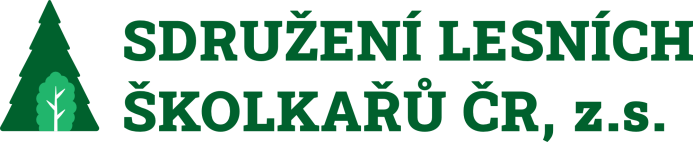 Členská základna
73 členů s produkční plochou (od 0,50 do 160 ha)
8 členů bez produkční plochy
3 čestní členové
Výměra produkčních ploch členů 882 ha 
= 75 % celkové výměry produkčních ploch lesních školek v ČR
106 provozoven
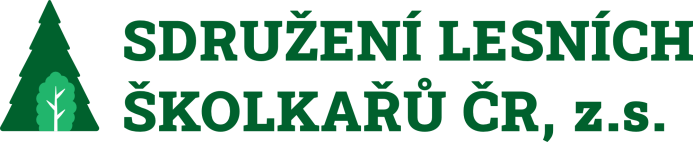 Pěstitelé SMLD s výměrou produkční plochy nad 10,00 ha
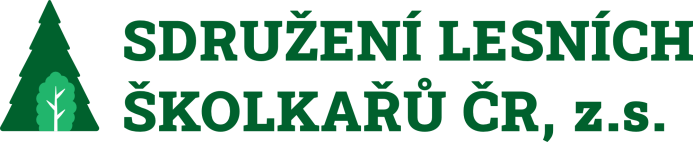 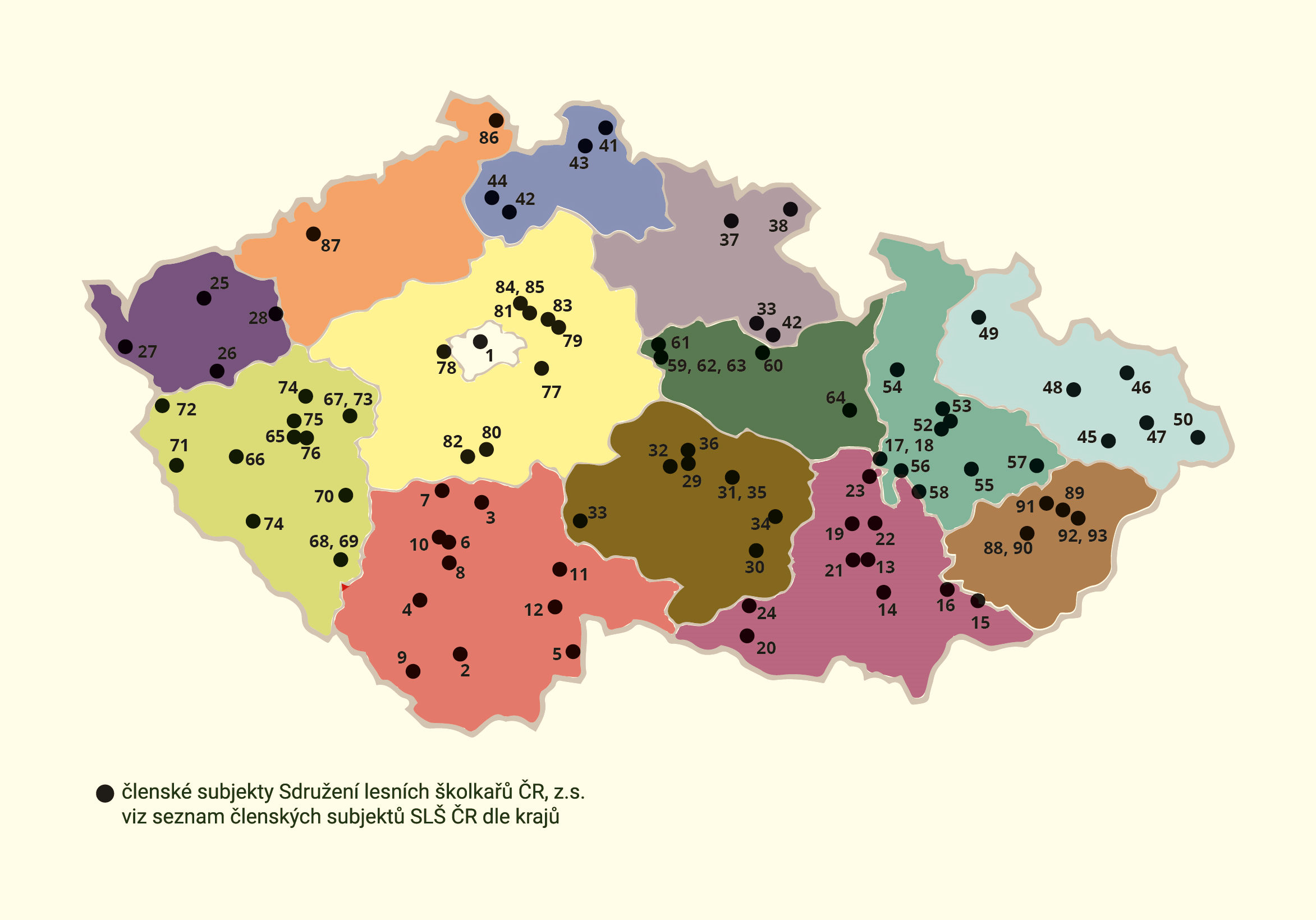 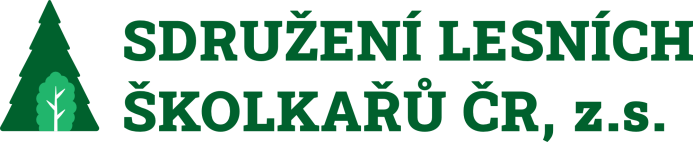 Kontaktní údaje
Ing. Jana Kostelníková – manažerka sdružení
Sídlo: 	Čáslav, J. Dobrovského 923/18, 286 01
Email: 	info@lesniskolky.cz
Web: 	www.lesniskolky.cz
Soc. sítě: 	www.facebook.com/lesniskolky, ww.instagram.com/lesniskolky
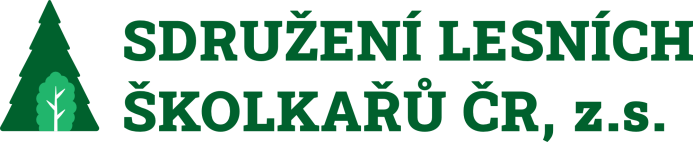 Předsednictvo a kontrolní komise
Ing. Přemysl Němec, MBA – předseda, (LESOŠKOLKY, s.r.o.)
Ing. Jan Téra – místopředseda, (ČLA Trutnov)
Ing. Petr Martinec – místopředseda, (LESCUS Cetkovice, s.r.o.)
Ing. Pavel Burda, Ph.D. – člen předsednictva, (Lesní školky Burda)
Ing. Pavel Češka, Ph.D. – člen předsednictva,(VLS ČR, s.p.)
Ing. Jiří Pexídr – člen předsednictva, (Pexídr, s.r.o.)
Ing. Josef Kaiser – člen předsednictva, (Kaiser, s.r.o.)
Ing. Bc. Jaroslav Kučera – předseda kontrolní komise, (Uniles, a.s.)
Ing. Jana Stejskalová, Ph.D – člen kontr. komise, (FOREST SEEDS)
Svatopluk Lengál	 - člen kontr. komise, (LESNICTVÍ LENGÁL, s.r.o.)
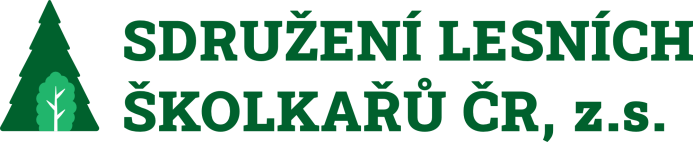 Členství v jiných organizacích
European forest nursery association (EFNA)

Lesnicko-dřevařská komora ČR

Komoditní rada pro okrasné a školkařské výpěstky Agrární komory ČR

Zemědělský svaz ČR

Svaz školkařů ČR, z.s.
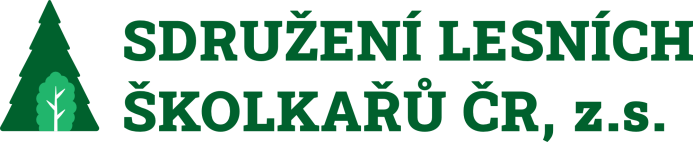 Aktivity sdružení
Seminář „Aktuální problematika lesního školkařství“.

Odborné exkurze (zahraničí 1 x za 2 roky).

Pravidelná jednání s MZe, SVOL, LČR s.p., ÚKZÚZ.

Připomínkování nových právních norem.
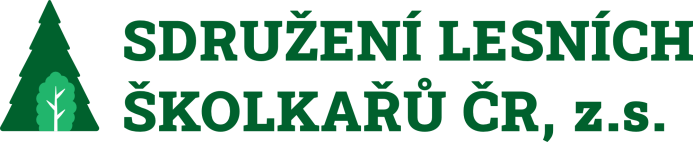 Úspěchy sdružení
Bezúplatné čerpání povrchové vody. 

Kompenzace škod suchem v roce 2018.

Kompenzace škod mrazem 2016, 2024.

Dotace – Investice do lesních školek (PRV 35.73, 2023-2027).
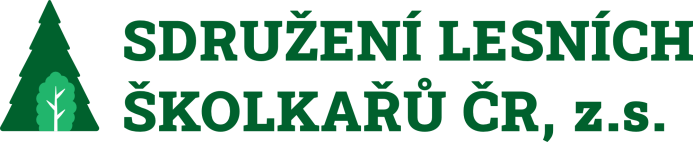 Sdružení aktuálně řeší
Skokové snížení poptávky po SMLD.

Nařízení EU Plant Health (rostlinolékařské pasy).

Změna legislativy (Zákon o lesích).

Začlenění lesních školek ve struktuře MZe.

Síťnatka dubová – invazivní škůdce.

Nové moderní webové stránky.
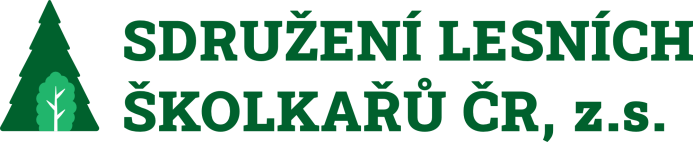 Množství SMLD uvedeného do oběhu v letech 2014 - 2023
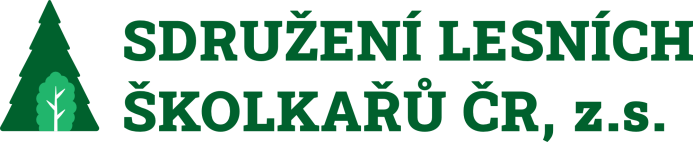 Plochy zalesňování v ČR v letech 2010-2022(Zdroj: ČSÚ veřejně přístupná data)
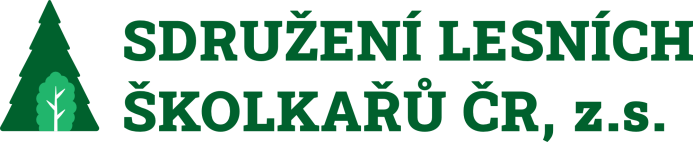 Bilance holin u podniku Lesy ČR, s.p.
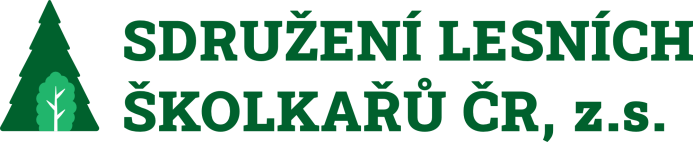 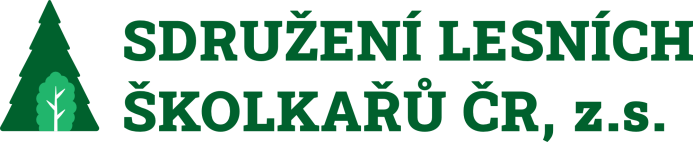 Síťnatka dubová (Corythucha arcuata)
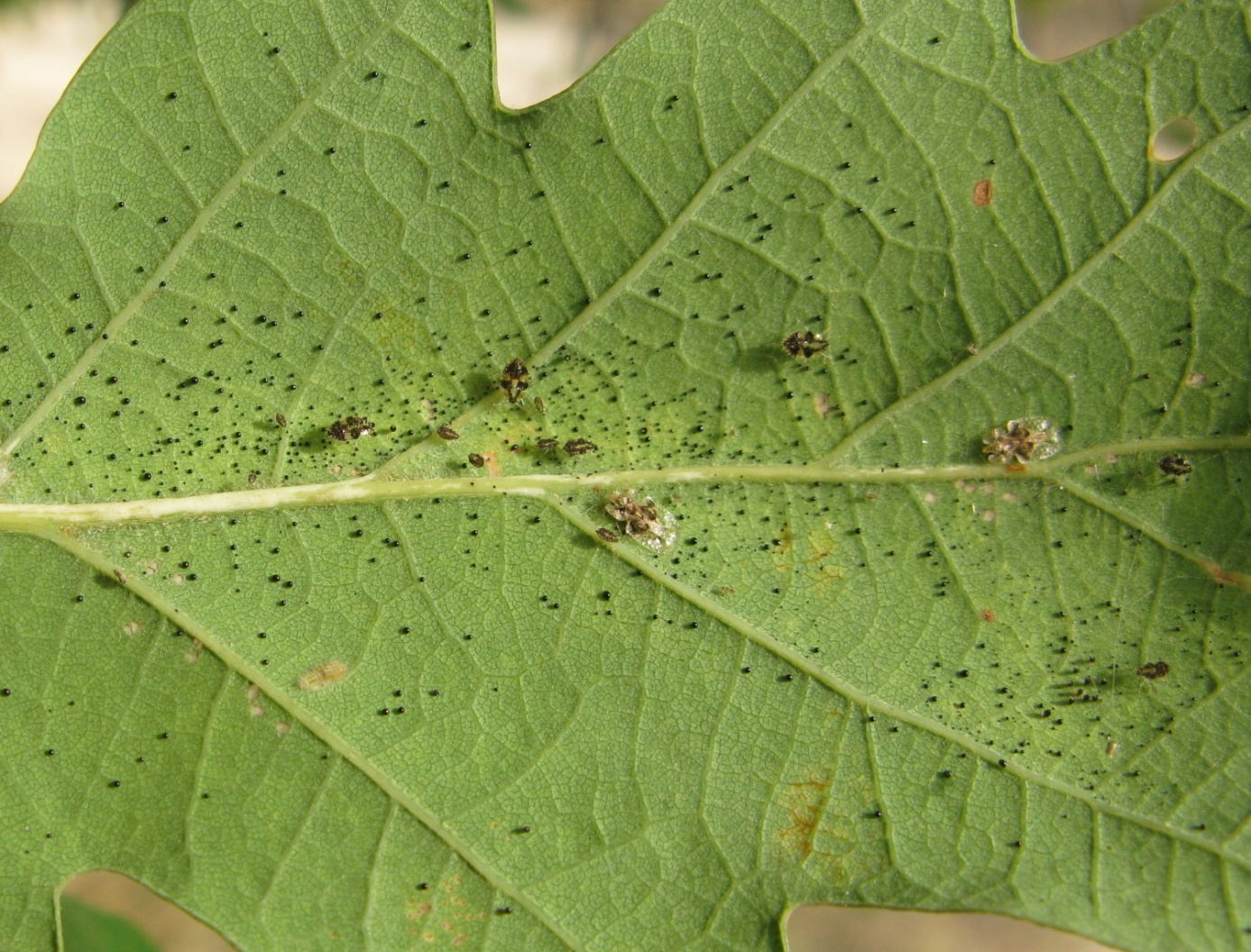 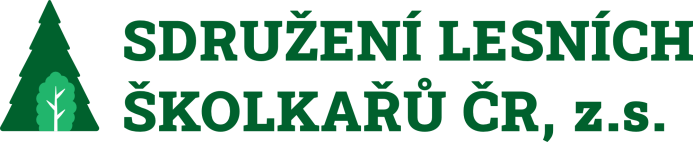 Síťnatka dubová (Corythucha arcuata)
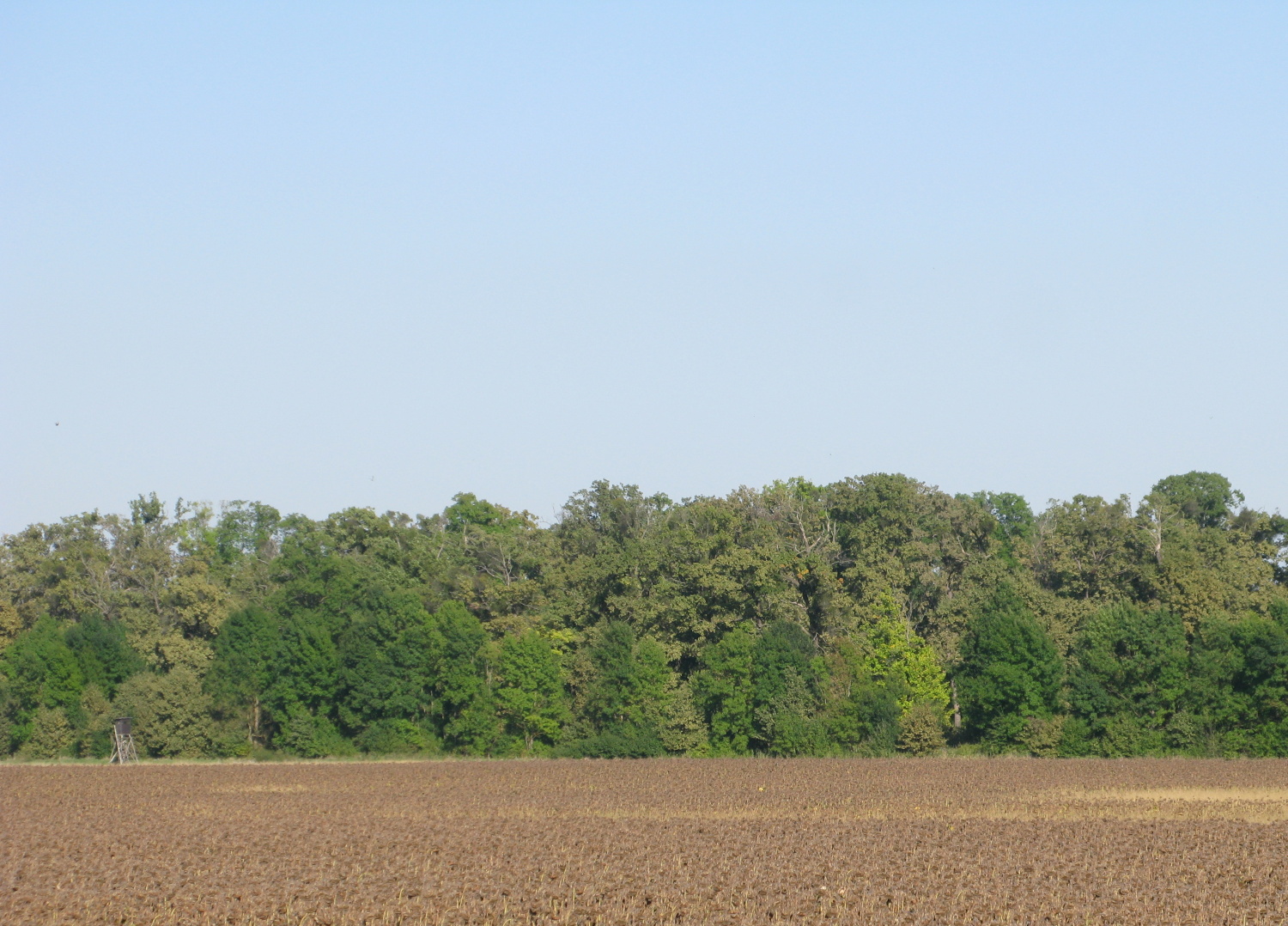 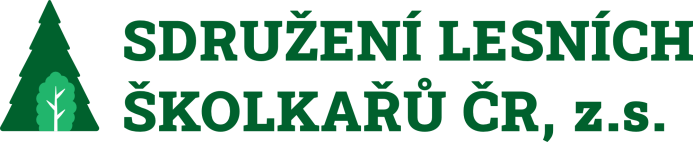 EFNAEuropean Forest Nursery Association
Asociace je tvořena profesními organizacemi zabývajícími se lesním školkařstvím, semenářstvím a obchodem s RMLD.

Hlavní role je chránit zájmy soukromých producentů osiva a sadebního mat. lesních dřevin.

Založena v roce 1962, ČR od roku 2009.

Meeting asociace se koná jednou ročně (v ČR v letech 2009 a 2022).

14 evropských států.
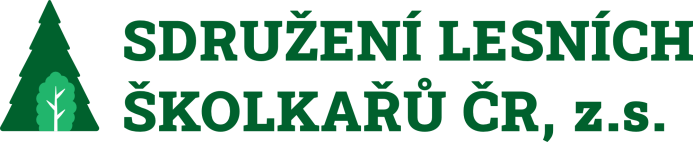 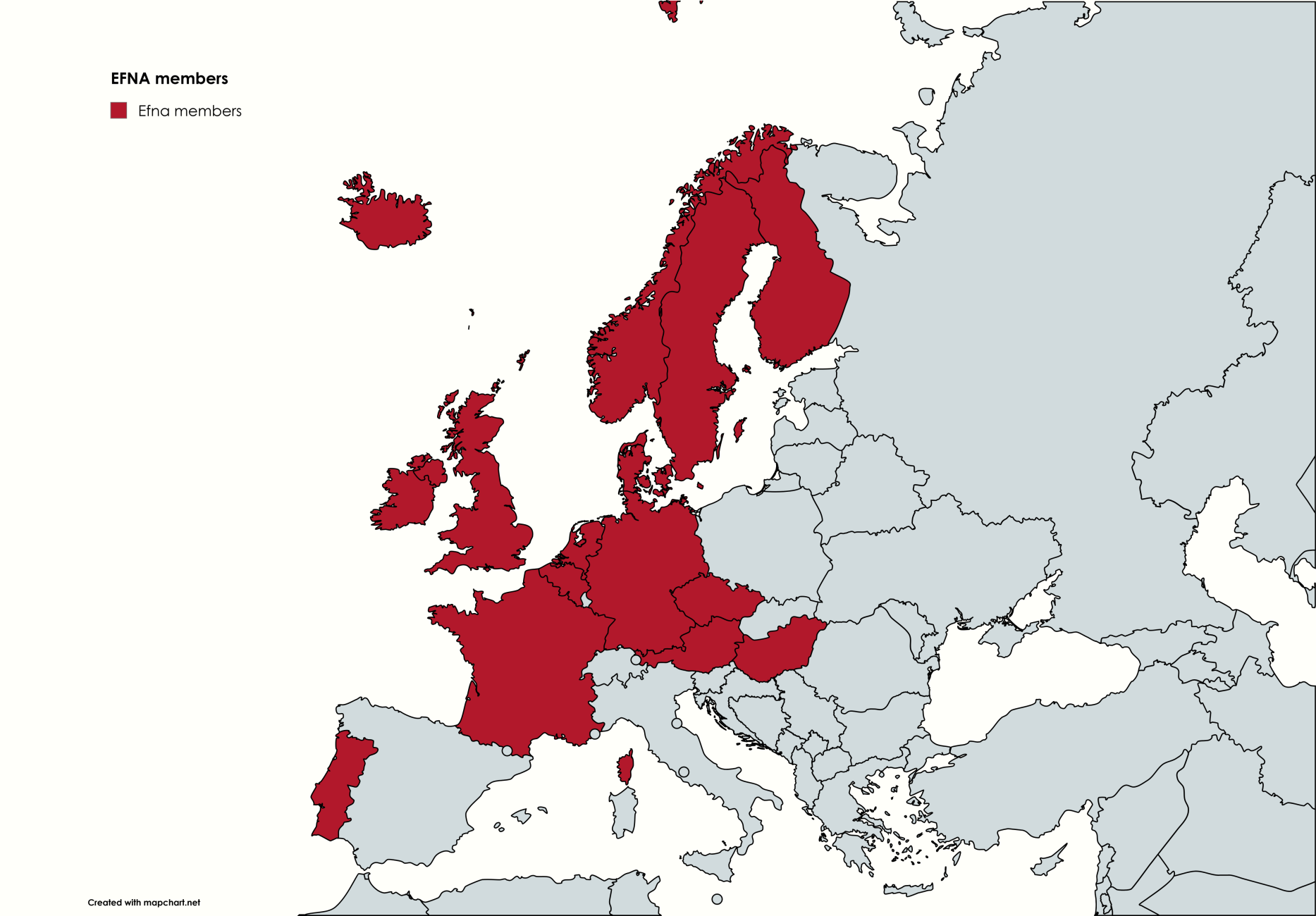 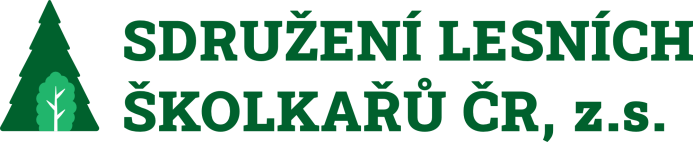 Počet pěstitelů FRM ve vybraných státech Evropy
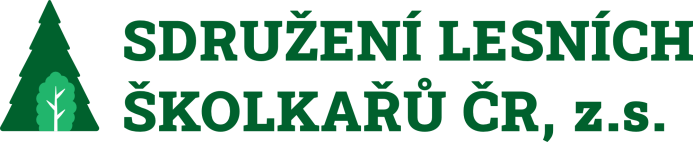 Děkuji za pozornost!
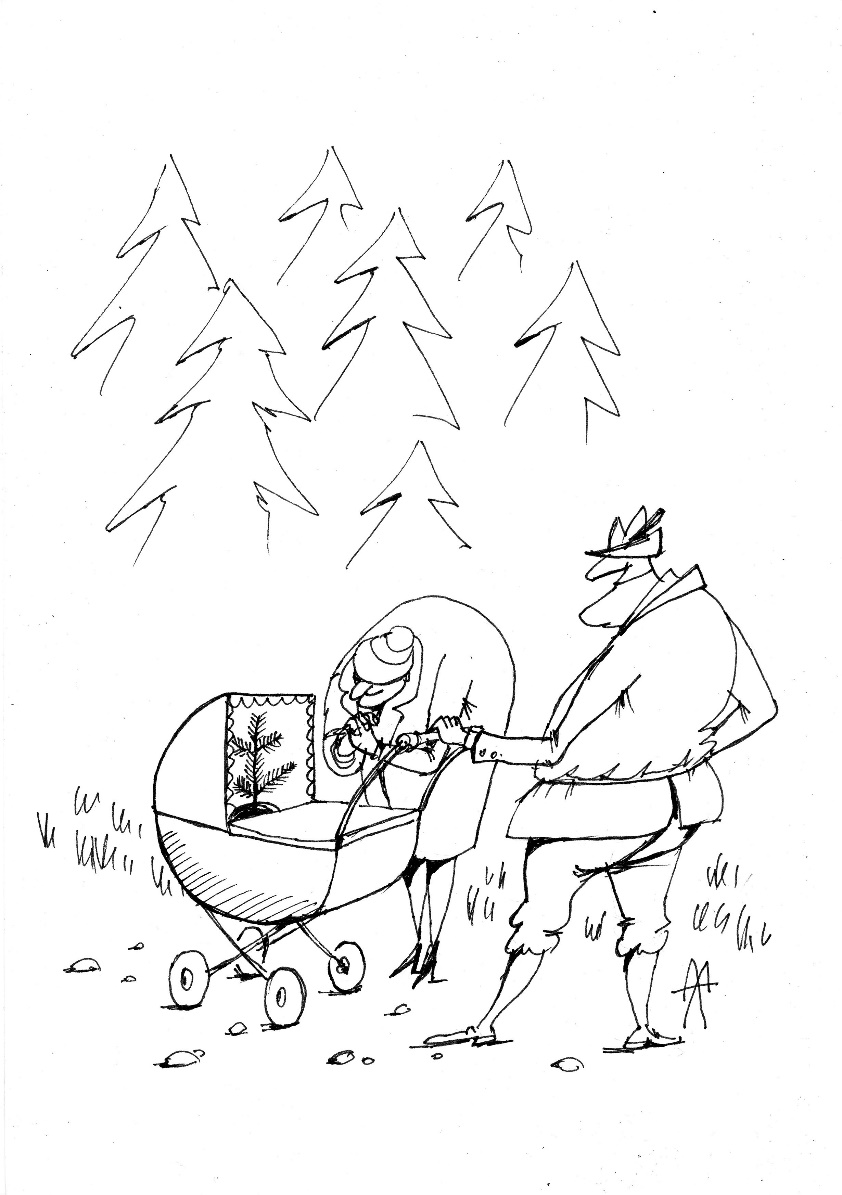 Ing. Přemysl Němec, MBA
Prokurista společnosti 
M +420 731 151 511E pn@lesoskolky.cz
LESOŠKOLKY s.r.o.ústředí1. máje 104, 533 13 Řečany nad LabemIČ: 45534888 DIČ: 45534888info@lesoskolky.cz www.lesoskolky.cz